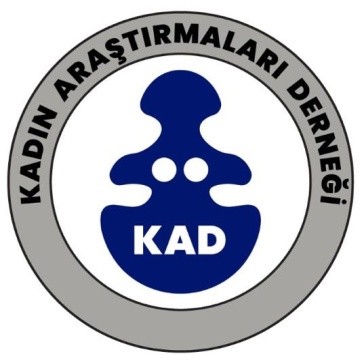 HATAY YOLCULUĞU 
29-30 KASIM 2024
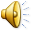 HATAY diye bir şehir yok, bir şehir kalıntısı var.
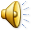 Ah yalan dünya!
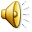 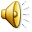 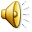 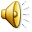 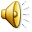 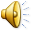 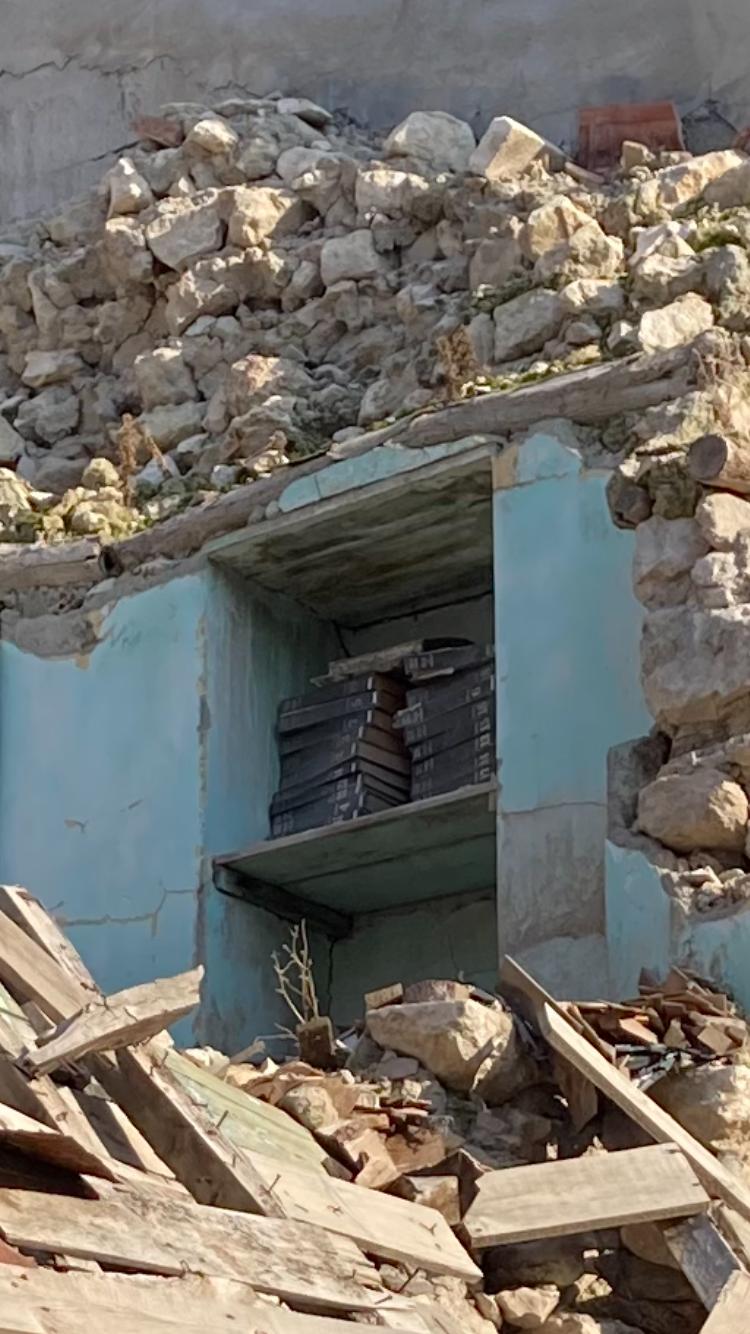 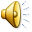 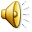 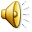 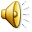 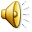 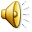 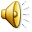 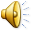 TANIDIM SENİ
seni kendimden tanıdım çocuk;yüreği sürekli çiğnenen bir yolgövdesi acılardan acılara köprü…biraz öfke, biraz umut, çokça onurolan kendimden.eğildim öptüm yıkık alnındanuzaktın, kıyamadım sessizliğinebiraz daha dedim içimden, biraz daha;gün olur, onuru güzel çocukacı da yakışır insanın yüreğine.
ŞÜKRÜ ERBAŞ
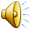 Umutlar tükenmez…
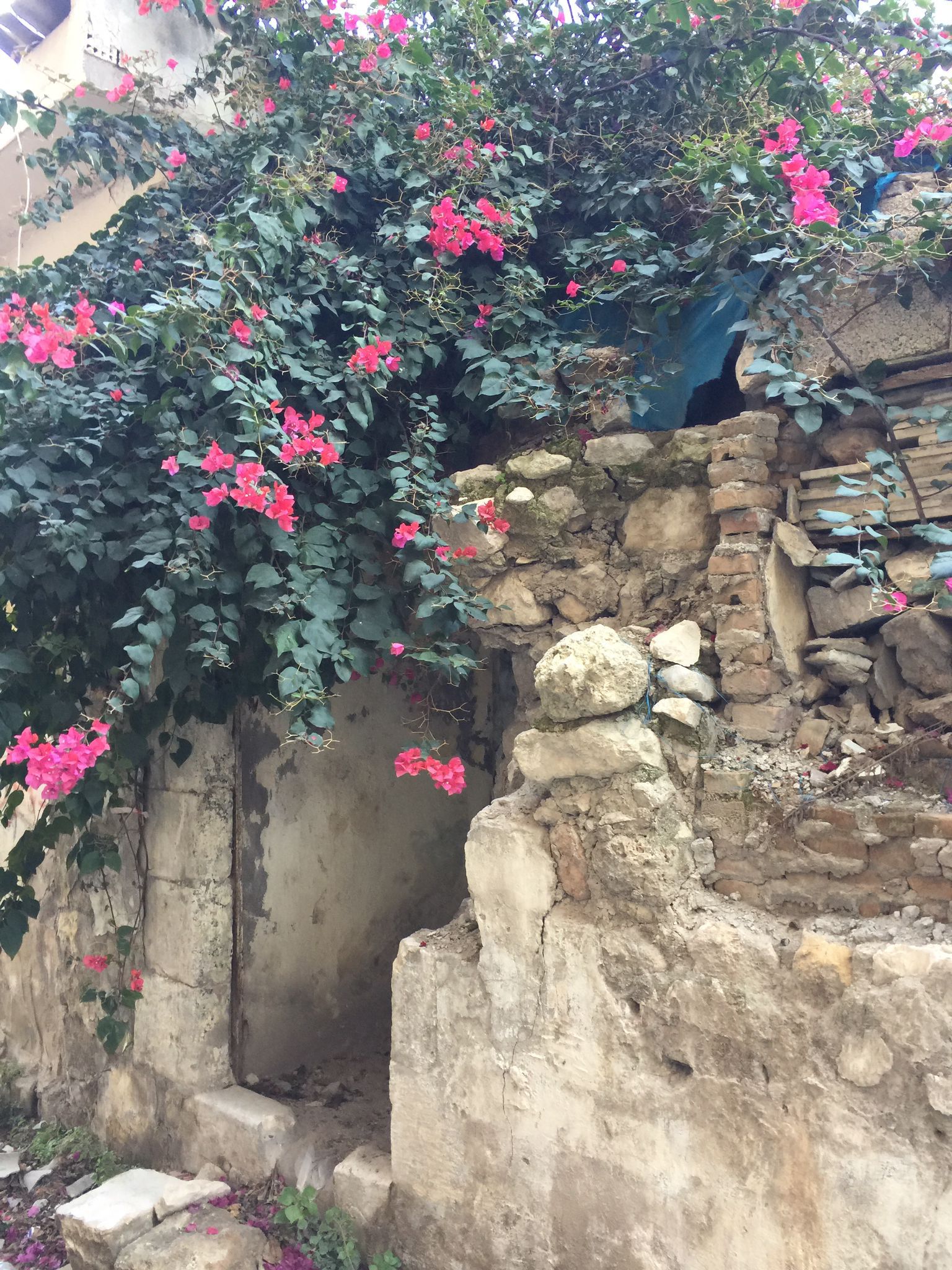 Proje Grubu, burslu öğrencileri görmeye gidiyor.
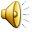 Öğrencilere Mustafa Kemal Atatürk imzalı tişörtler hazırlanıyor.
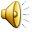 Sam Franss Otel
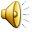 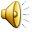 Öğrencilerimizin üniversiteye hazırlık   kitapları düzenleniyor.
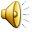 9 öğrenciye tablet verildi.
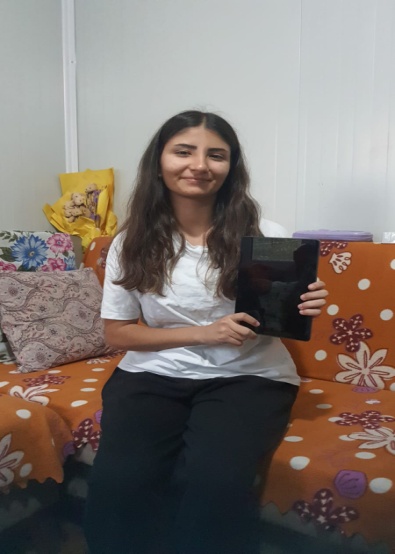 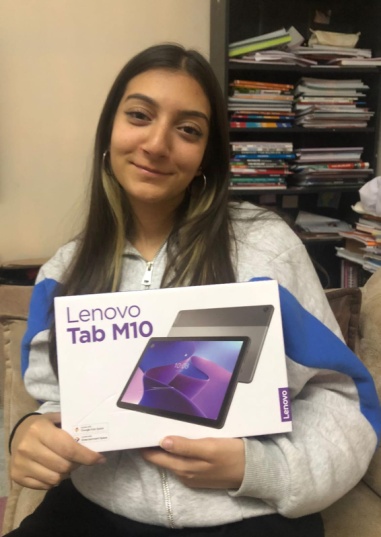 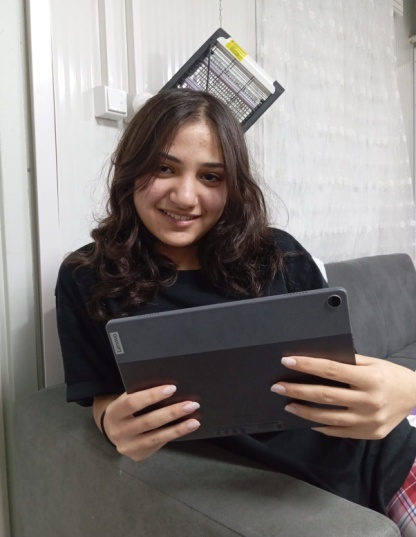 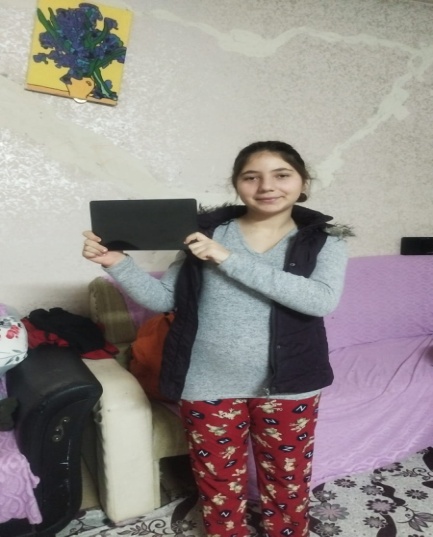 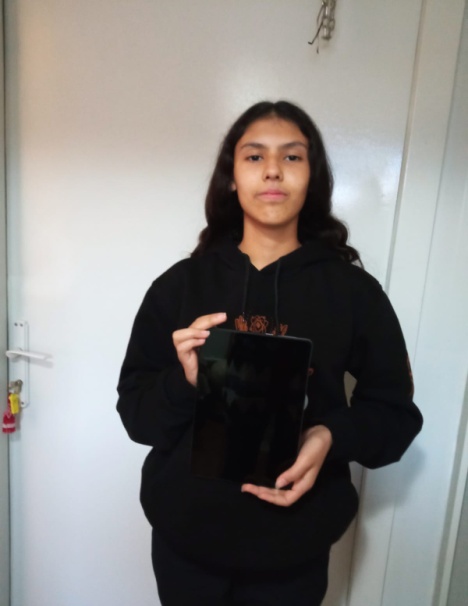 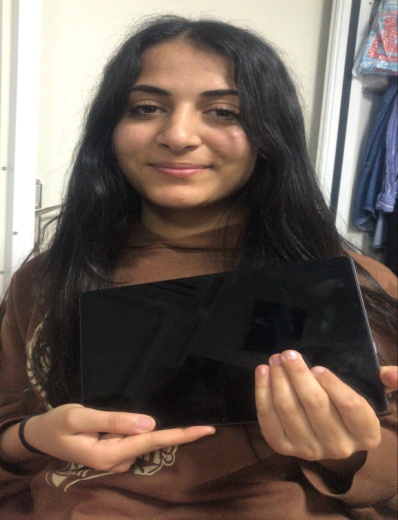 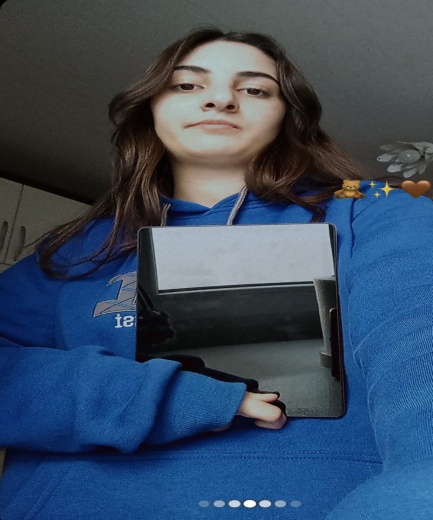 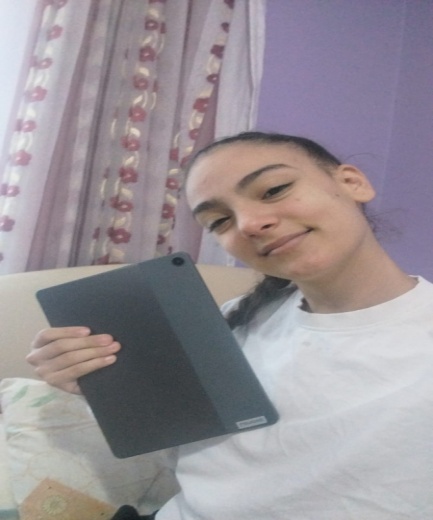 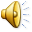 Birlikte kahvaltı edildi.
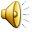 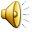 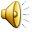 Kahvaltı sonrası velilere ve öğrencilere gidiş amacımız anlatıldı.
KAD, TEF ve ICF tanıtıldı.
ICF temsilcisi Nuray Akmeriç katılımcıların kendilerini tanıtan birer akrostiş oluşturmalarını istedi.
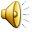 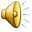 Bir babanın kendi adıyla oluşturduğu akrostiş, hepimizi duygulandırdı.
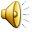 Proje grubunun veliler ve öğrencilerle çektirdiği anı fotoğraflarıyla         program tamamlandı.
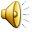 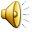 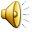 Aydınlık bir gelecek için yapacak çok işimiz var, yeniden buluşacağız.
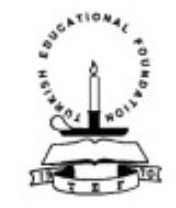 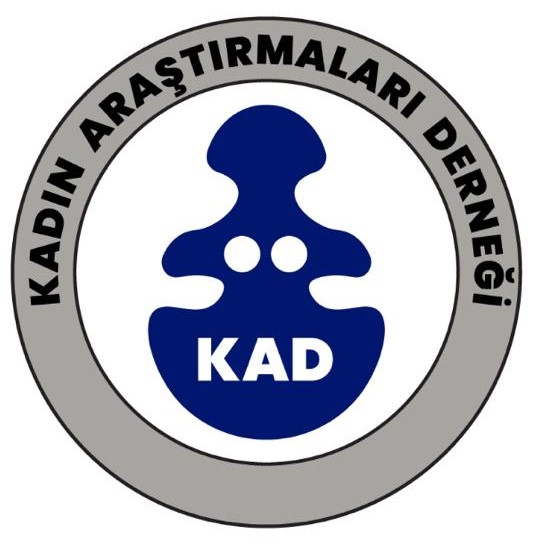 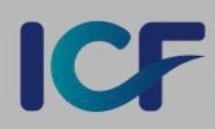 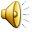